Year 10 Information EveningWelcome
1
2
3
4
5
6
7
8
9
Physics
1)
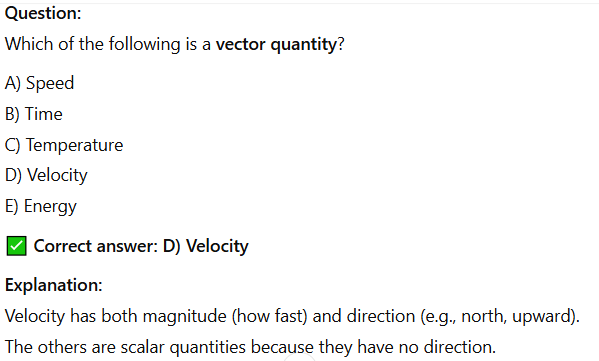 ANSWER
Velocity
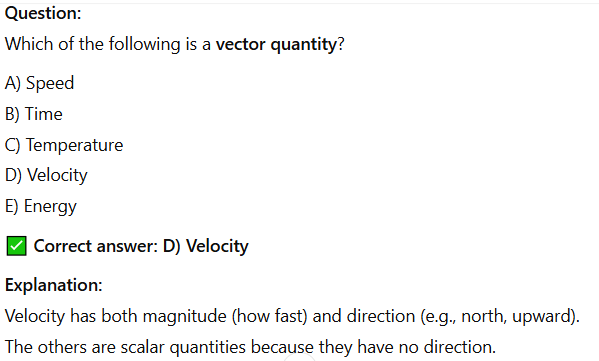 Maths
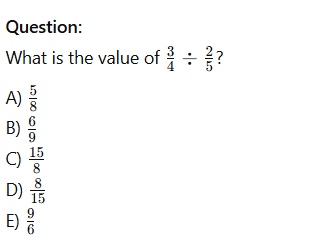 2)
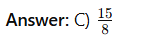 ANSWER
History
3)
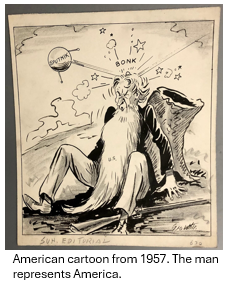 Source A is critical of the USA. How do you know?
a)  The source criticises America as they have been unable to shoot down Sputnik. 
b) The cartoon symbolises how Sputnik was able to attack the USA.
c)The man representing America is shown sleeping while Sputnik hits him, suggesting the USA had been complacent.
d) The source criticises American cooperation with the Soviet Union in helping to define Sputnik. 

.
ANSWER
Source A: British cartoon from 1957 after the launch of Sputnik I. The man represents America.
c)The man representing America is shown sleeping while Sputnik hits him, suggesting the USA had been complacent.
Chemistry
4)
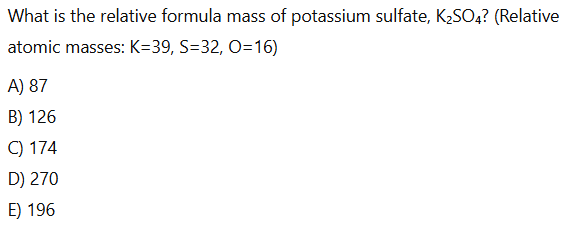 ANSWER
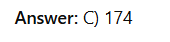 Maths
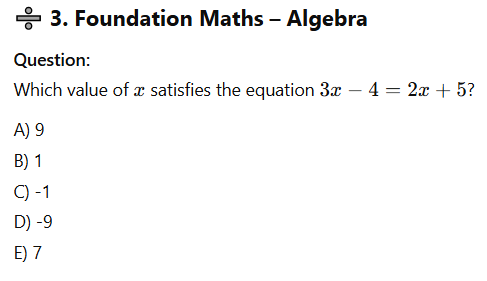 5)
ANSWER
9
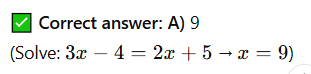 Biology
6)
Which statement correctly compares prokaryotic and eukaryotic cells?

A) Prokaryotic cells have mitochondria, but eukaryotic cells do not.B) Eukaryotic cells lack genetic material.C) Prokaryotic cells store DNA in a nucleus.D) Eukaryotic cells have membrane-bound organelles; prokaryotic cells do not.E) Both types of cells are the same size and structure.
ANSWER
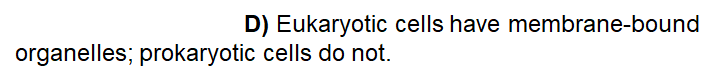 Physics
Question:A kettle transfers 120,000 J of energy in 80 seconds. What is the power output?
A) 960 WB) 1500 WC) 800 WD) 1000 WE) 120 W
7)
ANSWER
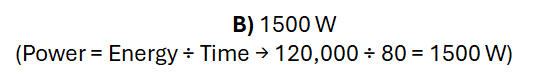 Chemistry
Why do ionic compounds have high melting points?

A) They contain small, non-reactive atoms.B) They have weak intermolecular forces.C) The oppositely charged ions are held together by strong electrostatic forces.D) They have large covalent molecules.E) The ions are free to move in solid form.
8)
ANSWER
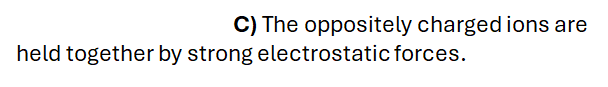 Geography
9)
Explain how a coastal spit is formed
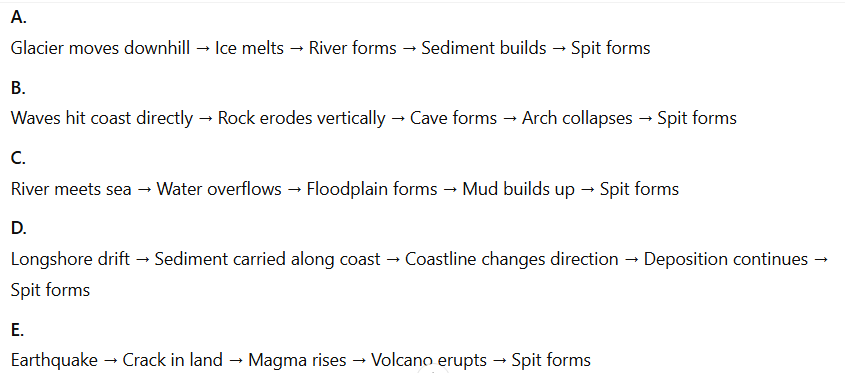 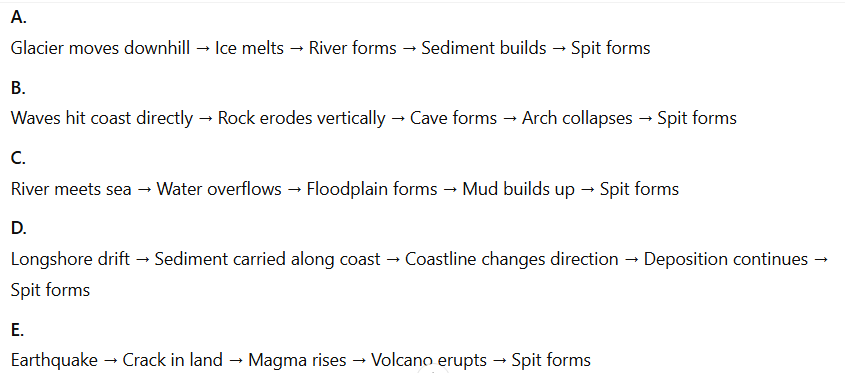 ANSWER
SZL WELLBEING AND SUPPORT
Well-Being
In school
At home
Clear information about focus
An exam timetable 
Shared procedures 
Open door in the YGT 
Liaison with Learning Support 
Contact with home
Support with revision 
A space to work 
Boundaries
Rest breaks 
Management of phone use 
Balanced meals 
Time outdoors/exercise
Create a place to work
A desk 
A chair 
Books
Pens 
Highlighters
Post it
TPR THE IMPACT OF COVID
6
6
7
8
9
10
R
1
2
3
4
5
The last two years of KS2 are a time when children:
develop abstract and logical reasoning, as well as critical thinking. 
often move from “learning to read” to “reading to learn.”
develop independence, resilience, and self-regulation.

The interruption to Year 5 and 6 has created students more likely to:
have lower confidence in learning and lower motivation.
find it challenging to adapt to the pace of secondary education.
SZL IQS AND INTERVENTIONS AND ATTAINMENT GRADES
Academic Review
Aspiration 
Ambition 
Acceleration 
Action
Target Grade
A grade to aim for 
Based on previous attainment 
CAT scores 
This Year 10 have no SATS
Don’t put the lid on the jar …
There’s an old story about a boy who catches a live grasshopper and places it in a glass jar and then screws the lid on tightly. The boy watches the grasshopper with great interest. At first, the grasshopper leaps up trying to escape, each time hitting his head against the lid. This goes on for a while until eventually the grasshopper stops jumping and sits at the bottom of the jar.
After a while, the boy removes the lid, providing a clear path to freedom. But now the grasshopper is conditioned to believe that it can’t escape, so it doesn’t jump at all. And so, it stops trying. It is now trapped by a barrier that no longer exists.
Your target is not the limit …
… it's an estimate based on previous attainment …

… it does not define the student !
Current Attainment
This where the teacher thinks the student is now
IQ Groups
Aspiration 
High effort and high progress 
Ambition 
Low effort and high progress
Action 
Low effort and low progress
Acceleration 
High effort and low progress
IQ Groups
Expected Grade
This is the grade the classroom teacher estimates will be achieved at the end of Year 11 if you continue working as you are
Expected Grade
If the expected grade is below the target – there will be work to do to meet the target by the end of Year 11

The student will be in  the Accelaration group or the Action group
Expected Grade
If the expected grade is the same or above the target – the student needs to keep working as they are 
They will be in the Aspiration group or the Ambition group
Knowledge and Skills
The assessment
What do you need to revise?
Choose a subject to revise
English Literature
Select a topic you will be examined on 
Macbeth
Remind yourself of how you will be assessed
An analysis of an extract based on a theme and/or character 
A further analysis of the rest of the play
Content 
Plot 
Character 		Retrieval 
Themes
Language features 
Blank verse
Imagery 		Retrieval 
How to analyse
Planning 
Using quotations 	Practise 
Discussing effects
Revision Tasks
Retrieval Tasks
Practise Tasks
Write/cover/check 
Lists 
Quizzes 
Storyboards and diagrams
Planning with mind maps
Redrafting marked work 
Writing sample paragraphs 
Completing a task independently 
Self assessing work using success criteria 
Rewriting and improving self assessed writing
TPR REVISION
What should revision actually look like?
Whiteboards Ready!
1

2

3

4

5
According to a 2023 survey of 33,435 students across English schools:

1.What was the most common revision method identified by the survey? 

2. What percentage of students only used this method to revise? 

3. According to the survey, flashcards were the second most common revision method. However, what did almost half of all students not do with their flashcards?

4. What do you think the third most common method was? 

5. According to a survey from 2019, which of the following statements is correct. 

Most students focus their revision on strengths and on topics they don't like
Most students focus their revision on weaknesses and on topics they don't like
Most students focus their revision on weaknesses and on topics they do like
Most students focus their revision on strengths and on topics they do like
1) Reading over notes
According to a 2023 survey of 33,435 students across English schools:

1.What was the most common revision method identified? 

2. What percentage of students onlyused this method to revise? 

3. According to the survey, flashcards were the second most common revision method. However, what did almost half of all students not do with their flashcards

4. What do you think the third most common method was? 

5. According to a survey from 2019, which of the following statements is correct. 

Most students focus their revision on strengths and on topics they don't like
Most students focus their revision on weaknesses and on topics they don't like
Most students focus their revision on weaknesses and on topics they do like
Most students focus their revision on strengths and on topics they do like
1) Reading over notes


2) 37%

3) Use them


4) Copying out



5) D
Memory
Minority - Active revision e.g. requires significant brain activity, testing and reflection
LONG TERM MEMORY
ADDED VALUE
DO YOU WANT YOUR TIME TO COUNT?
Majority - Passive revision e.g. reading over notes, copying out etc. or revision with distractions
1 hour
24 hours
1 week
Time
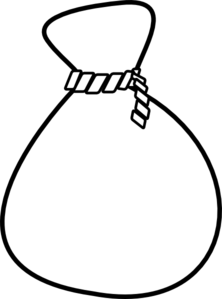 Strategic thinking – what is ‘in the bag’

Method: teacher feedback, tests and reflections
THE BAG
Method:
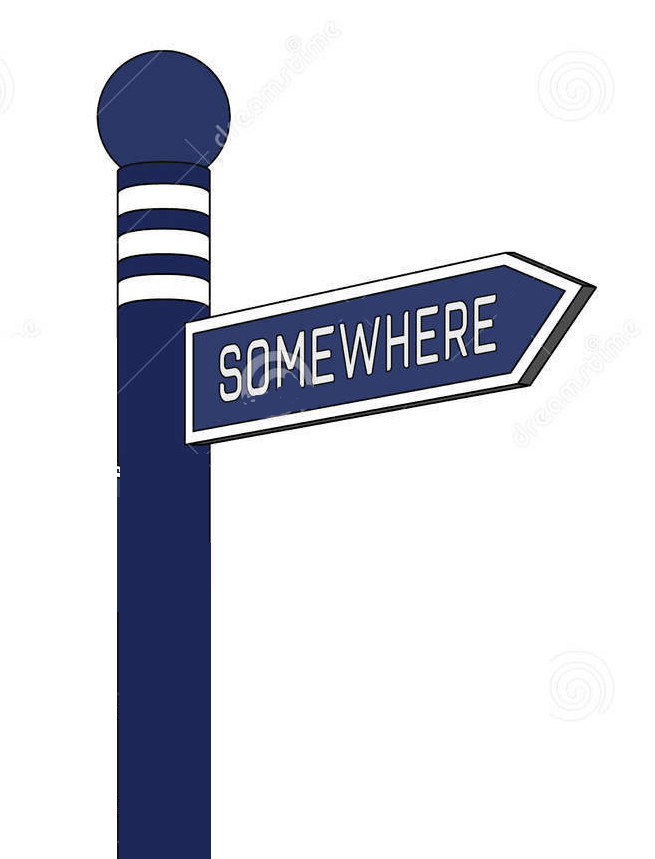 Learn
Test 
Check
Repeat
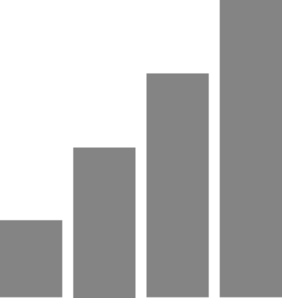 Effective revision that ‘goes somewhere’ to produce a sense of progress
PROGRESS
Retrieval Practice
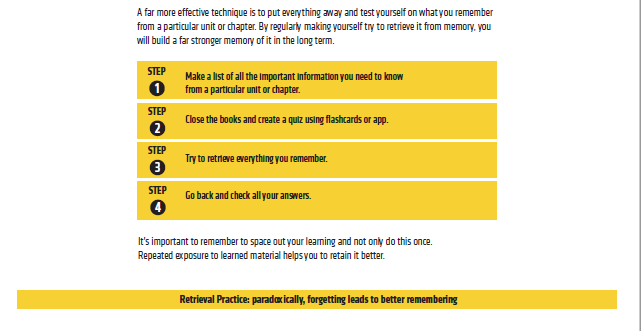 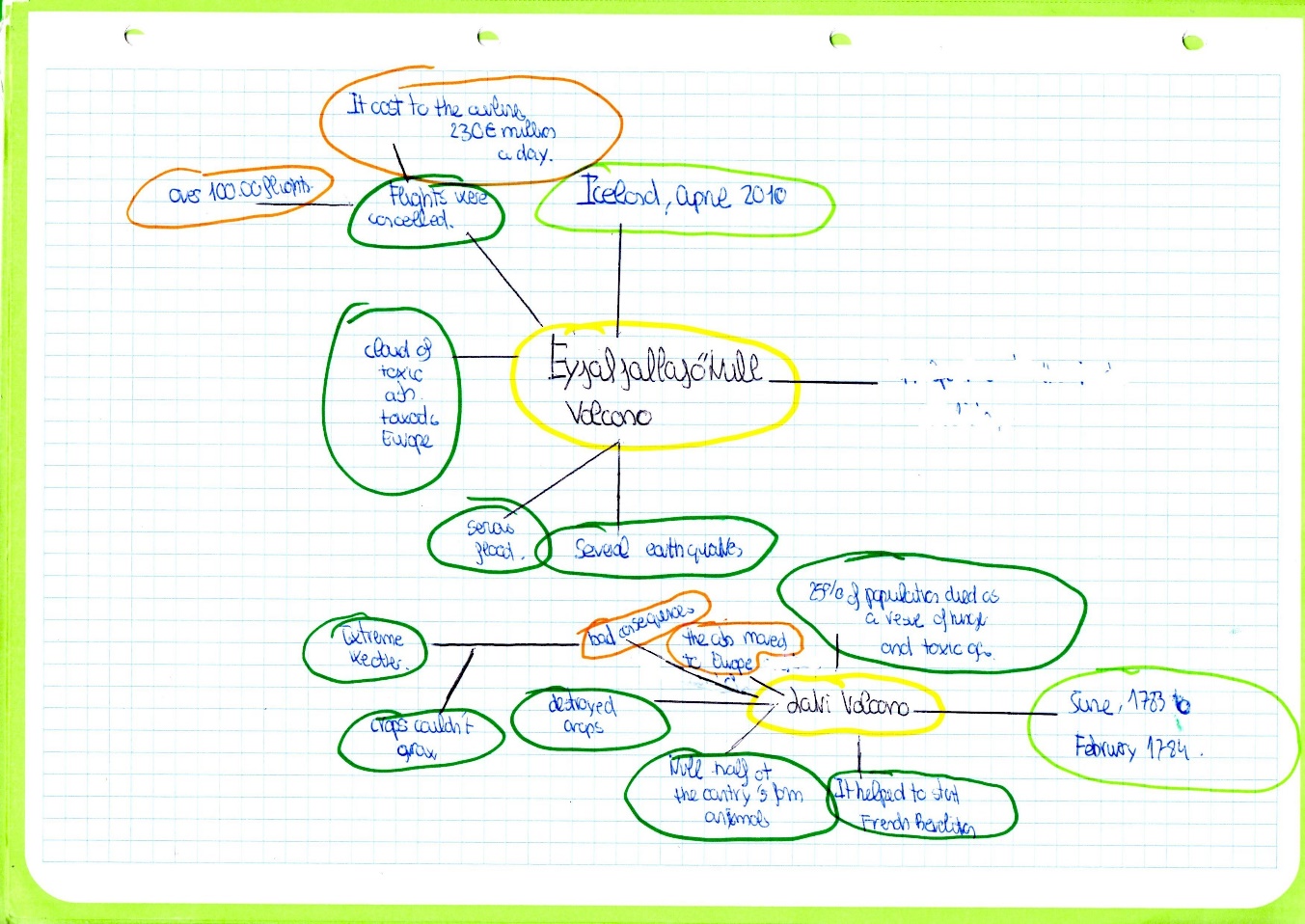 LEARN

E.G. MAKE A MIND MAP
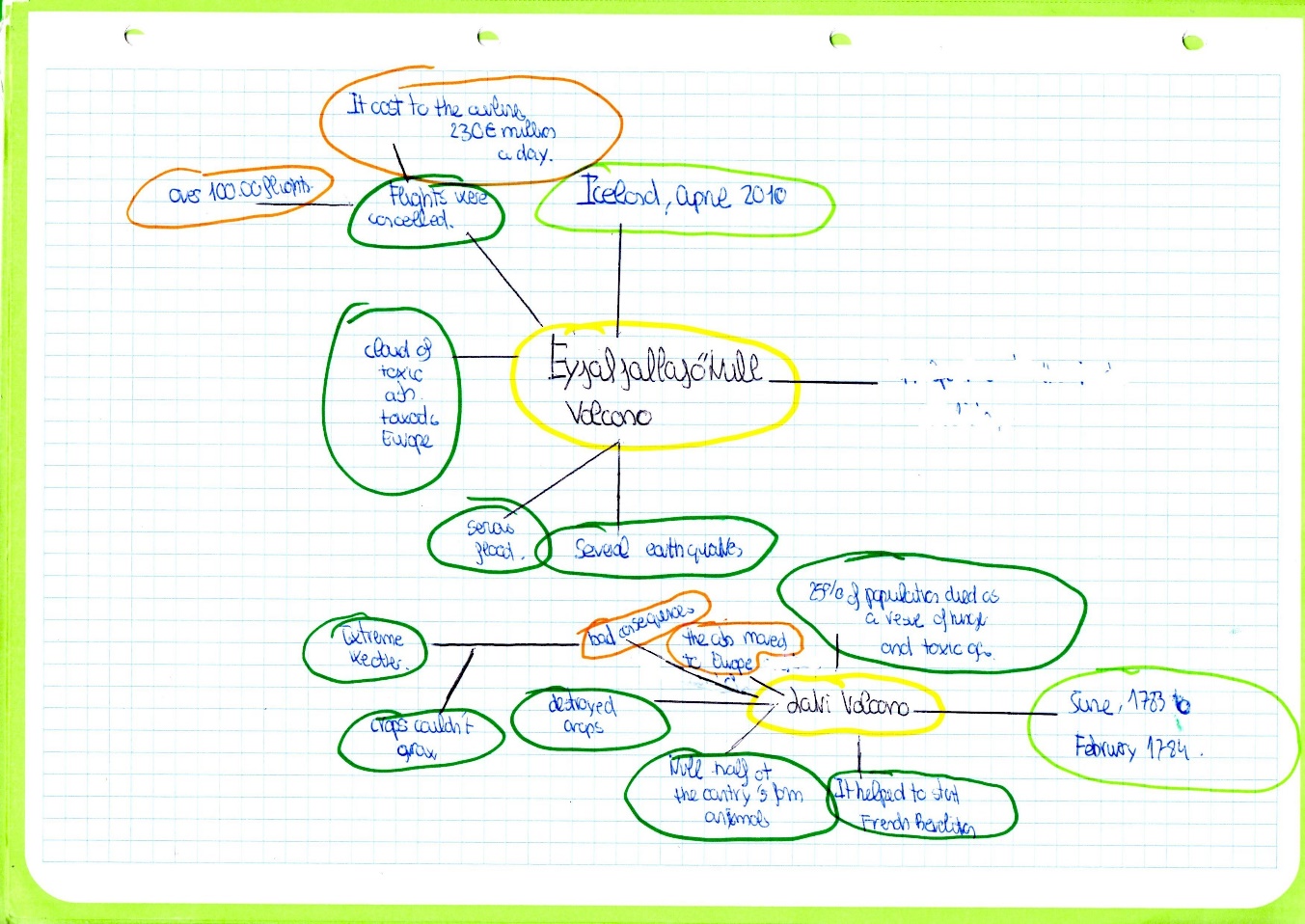 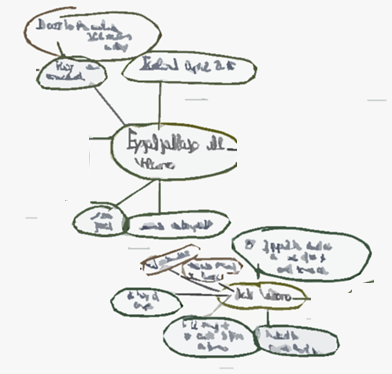 LEARN

E.G. MAKE A MIND MAP
TEST

E.G. Produce it from memory on a whiteboard
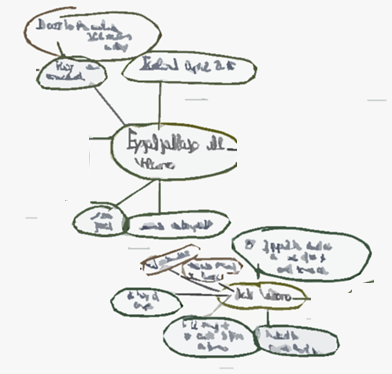 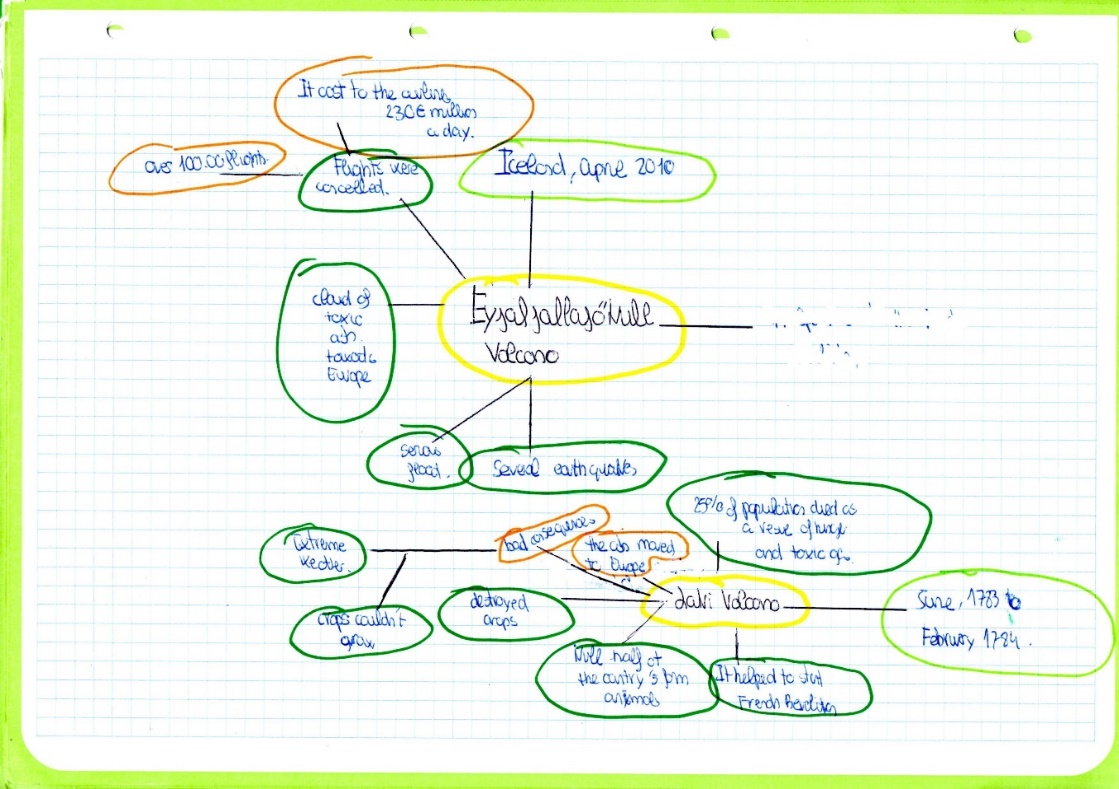 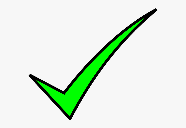 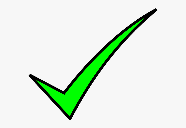 LEARN

E.G. MAKE A MIND MAP
TEST

E.G. Produce it from memory on a whiteboard
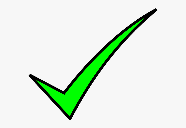 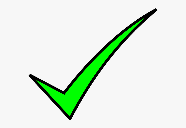 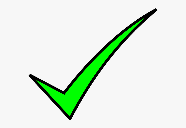 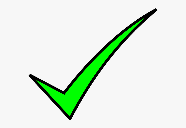 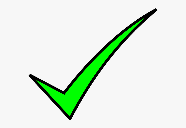 CHECK

E.g. Does your memory match your original learning resource
Questioning and Elaboration
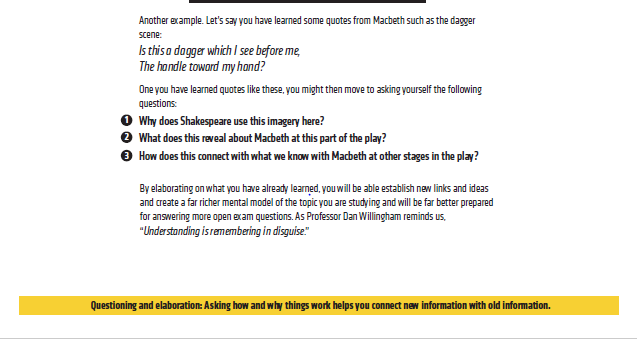 Interleaving
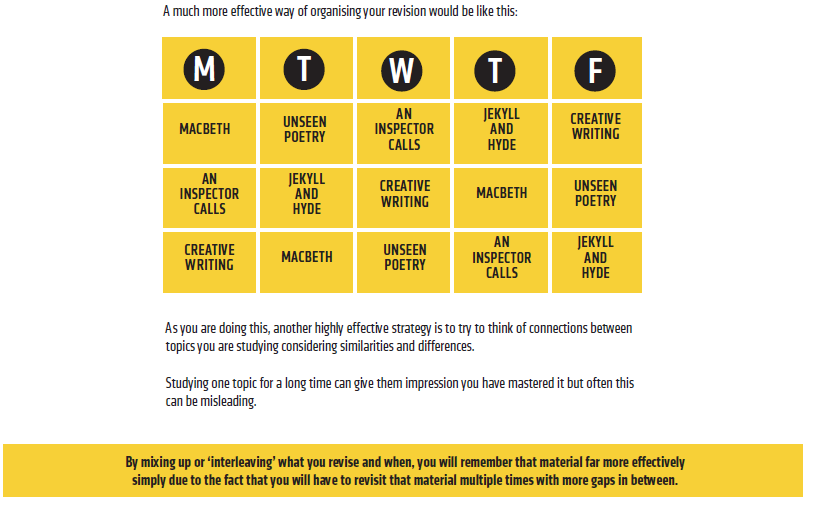 Spaced Practice
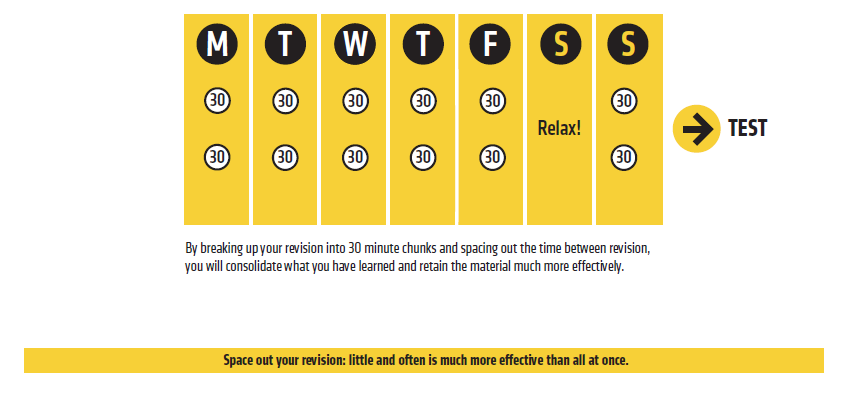 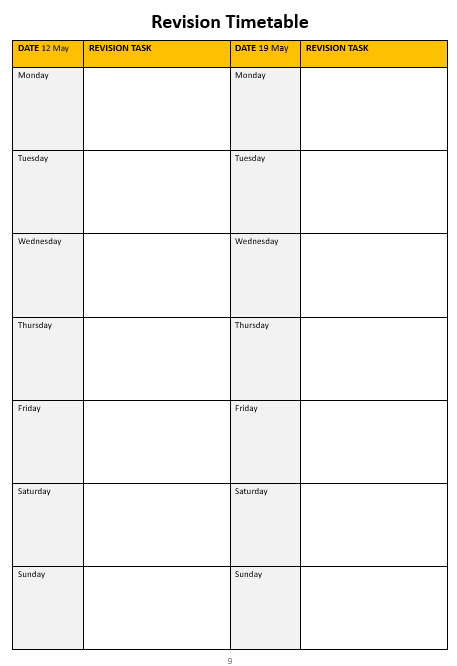 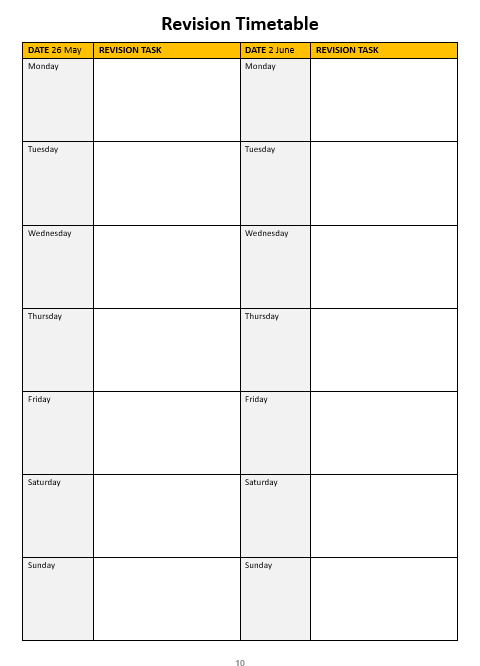 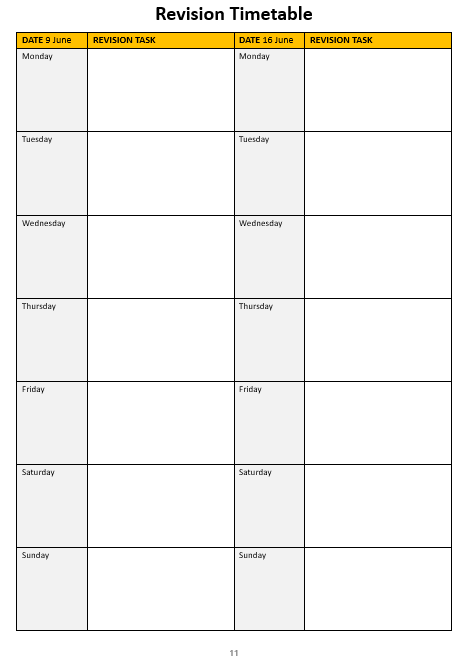 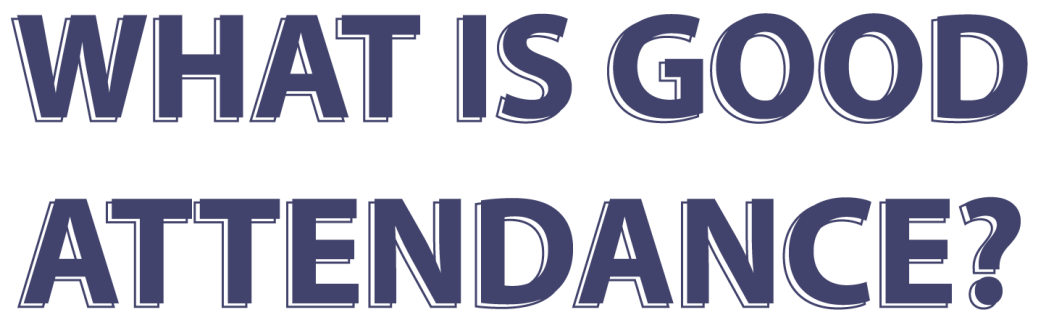 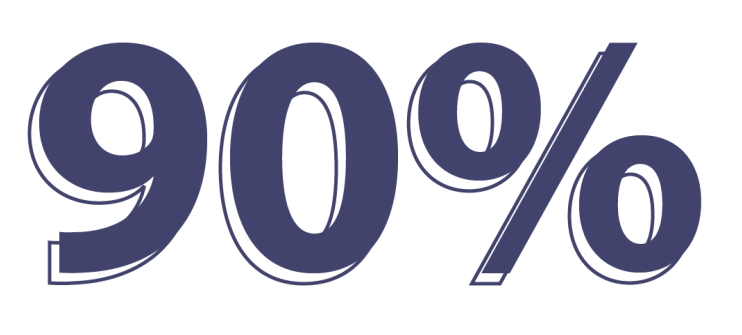 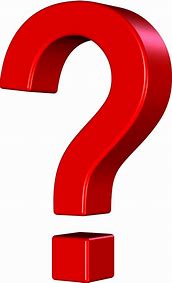 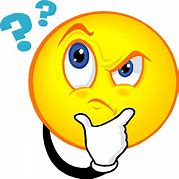 What is a good attendance for a student?
90% sounds like a lot! It would be a good score on a test, for example. But is it good attendance for a school student?
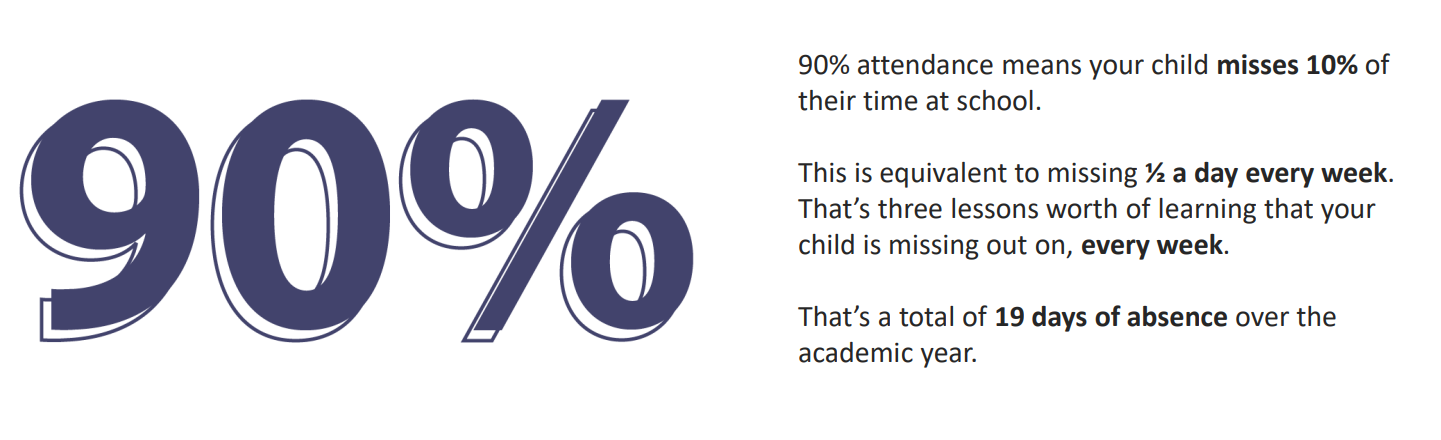 Why is attendance important?
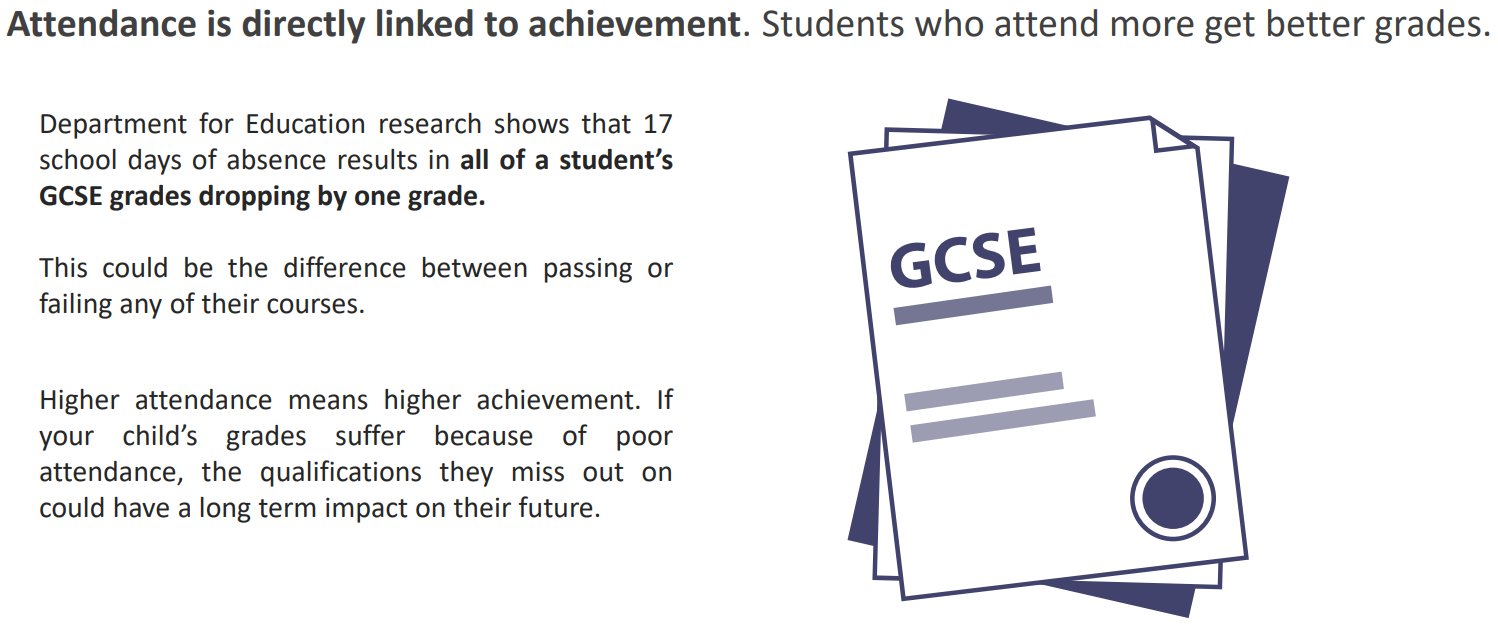 What is my attendance target?
At WHS we know that there are times when students are genuinely ill, injured or have a medical condition that makes 100% attendance very challenging to achieve
We set a target of 96% attendance over the course of the academic year
If you are significantly below this (your tutor should be able to tell you), then you can set yourself the target of getting 96% attendance this half term. If you focus on each day/week, it’s an easier way of hitting your goals!
Attendance versus Progress – William Howard School (2024)
On average, students with attendance above 95% made half a grade better progress in each subject than an average student
On average, students with attendance above 95% made 0.75 grades better progress in each subject than all those students with attendance below 95%
Progress made compared to an average William Howard student
SZL BOOKLET, MOCK EXAMS, SUPPORT CONTACTS
Mock Exams
GCSE timetable will be shared before half-term.
Assessment Booklet
Sports Hall
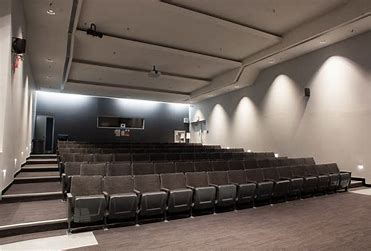 Lecture Theatre
Year 10 Team
Ms Ledger
sledger@williamhoward.cumbria.sch.uk
Ms Furniss
cfurniss@williamhoward.cumbria.sch.uk​